Journey to Learning & Teaching the Anishinaabemowin
Thursday September 15, 2022
Ke-Anishinaabemo-daa
-Let’s speak the language for the time being
7:00-7:20 pm
Journey to Learning & Teaching AnishinaabemowinBy: Isadore Bebamikawe/ToulouseMshiikenh Ndoodem (I am of the Turtle Clan)
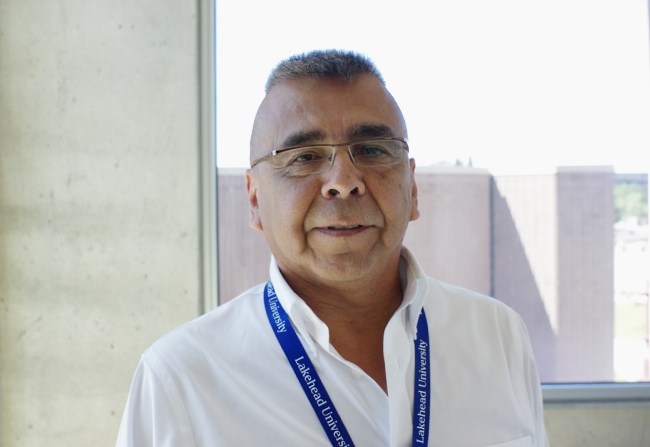 Anishinaabemowin is the first language for our people of the Great Lakes region. This language consists of 3 distinct language groups which are the Ojibwe, Potawatomi and the Odaawa Nations of this great land. Though each one has a distinct dialect, we are able to communicate with one another as fluent speakers.
So, sit back and listen to some simple words that I have put together for the benefit of this Anishinabek Nation Culture & Language Series 1. And I am deeply honored to share some of the highlights to my journey to learning & teaching Anishinaabemowin.
Wegonen iyaa-wid maaba Isadore Ignatius Bebamikwe/ToulouseWho is Isadore Ignatius Bebamikwe/Toulouse
Grew up in Wiikwemikoong Unceded First Nation on the Manitoulin Island
Received my University training at Trent University where I obtained my degree in Native Studies
Later studied at the former Native Language Instructors’ Program at Lakehead University and now known as Indigenous Studies Program.
Been a summer lecturer for such program for over 30 years now. I’m sure there are some of you teachers that have gone through that program and remember me. (Haha)
I am a father of one son and a Mishoomis of 4 wonderful grandchildren. Alyssia is 13, Tristan is 10, Coltan is 4 and Asher is 11 months old.
Currently I work as a Full time language instructor for the Grand Traverse Band of Ottawa & Chippewa Indians in Michigan
I also specialize in facilitating workshops on Language retention through my current job and the organization called Anishinaabemowin-Teg Inc.
Ngodwewaangizid AnishinaabeOne Anishinaabe Family
Debenjiged gii-saan Anishinaaben akiing giibi dgwan gaadeni mnidoo waadiziwin.
Creator placed the Anishinaabe on the earth along with the gifts of spirituality.
Shkode, nibi, aki, noodin, giibi dgosdoonan wii naagdowndmang maanpii shkagmigaang.
Here on Mother Earth there were gifts given to the Anishinaabe to after; fire, water, earth and wind.
Debenjiged gii-miinaan gechtwaa wendaagog Anishinaaben waa naagdoonjin ninda niizhwaaswi kinomaadwinan.
The Creator also gave the Anishinaabe seven sacred gifts to guide them.
Zaagidowin, Debwewin, Mnaadendmowin, nbwaakaawin, Dbaadendiziwin, Gwekwaadziwin miiniwaa Aakedehewin.
They are: Love, truth, Respect, Wisdom, Humility, Honesty and Bravery.
Ka-mnaadendaanaa gaabi zhiwebag miiniwaa nongo megwaa ezhiwebag, miiniwaa geyaabi waa ni-zhiwebag.
We respect and honour the past, present and future.
Ojibwe Kizheb AnamewaanhsOjibwe Morning Prayer
Miigwech Gzheminidoo
Thanks you Creator
Kiin kina gegoo gaa-zhitoowin
For all that you have created.
Miigwech Nmishoomis Giizis, gii-bi-waaseyaazhe-yin nongo
Thank you Grandfather sun, for shining on us today.
Miigwech Nookomis Dibik-Giizis, gii-bi-waaseyaazhe-yin ni-dibikag
Thank you grandmother moon, for shining on us at night.
Miigwech Shkakimi-ikwe gii-miizhiyaang bimaadiziwin,
Thank you Mother Earth for giving us life,
Gii-miizhiyaang miijim, gii-miizhiyaang nbiish, gii-miizhiyaang we-siinyag miiniwaa gii-miizhiyang nesewin.
For giving us food, for giving us water, for giving us the animals and for giving us our breath.
Semaa nbagidinaa Giiwedinong, Waabanong, Zhaawanong, miiniwaa Epingishmog. 
I offer my tobacco to the North, East, South and to the West.
Naadimooshin ji-mshkoogaabwi-yaanh miiniwaa ji-zoong-de’eyaanh.
Help me to stand strong and to have a strong heart.
Miigwech Gzheminidoo
Gchi-towaa kidwinan nji-sa gdi-nendimoowinGood words for your mind
Mina-gnowaabndan-daa gbimaadiziwininaa.
Let’s look at our lives in a good way
Mina-daapinan kina gegoo ezhiwebak nongo.
Accept everything that is happening today
Weweni gnoosh kwii-ji-bimaadis.
Speak to your fellow being in a good way.
Gegwa mji-giigidokenh.
Don’t speak harshly.
Kina zaagidi-daa.
Let’s all LOVE one another.
Short story on anything you do daily
Aanii-boozhoo akina-waya
Hello everyone
Ngii-kizhebaa wiisin nongo
I ate breakfast this morning
Niizh waawanoon ngii-miijinan
I ate two eggs
Ngii-zhiitaawsidoon waa-biiskamaa
I got my clothes ready as to what I was going to wear
Ngii-ndowaabmaa naabkowaagan emiiksed
I looked for a matching neck tie
Mkadeyaaboo-ngiizhitoon
I made coffee
Ngii-naawsidoon nibaagan
I made my bed
Ngii-o-baabkizowaa ndoo-daabaan zaam ksinaa kojiing
I went to warm up my car because it was cold outside
NOTE: Maybe you have thought some of these words to the students and they follow along with your short story. Maybe ask a few of them which word the can pick out. Maybe the teach can act out the entire scenario as he/she says each of the sentence.
Niizhwaaswi Gmishoomsinaa KinoomaagewinanSeven Grandfather TeachingsThis is a new concept that evolved within the last 30-40 years.Back then, we lived these teachings. They did not need to be written down.
Shki-nkweshkodaadiwin-New greeting/meeting
Aanii/Boozhoo					-Hello
Isadore Toulouse ndishnikaaz		-My name is Isadore Toulouse
Wiikwemikoong ndoonjibaa		-I come from Wiikwemikoong
Suttons Bay ndidaa				-I live in Suttons Bay
Mooshkin ndoo-anishinaabem	-I speak fluent			 													Anishinaabemowin
Aabiish enji-nokii-yin?				-Where do you work?
Wenesh eshnikaazo-yin?			-What is your name?
Aapiish enji-baa-yin?				-Where do you come from?
Gdoo-demnaanikOur Clans
Ajijaak-ook				-Crane(s)
Mshiikenh-ag				-Turtle(s)
Migizi-ik					-Eagle(s)
Makwa-g				-Bear(s)
Maang-ook				-Loon(s)
Maa’iingan-ag			-Wolf/wolves
Amik-ook				-Beaver(s)
Nigig-ook				-Otter(s)
Gindaasowin-agNumbers
Bezhig				-One
Niizh					-Two
Nswi					-Three
Niiwin				-Four
Naanan				-Five
Ngodwaaswi			-Six
Niizhwaaswi			-Seven
Nshwaaswi			-Eight
Zhaangswi			-Nine
Mdaaswi				-Ten
Gindaasowin-agNumbers counting in 10’s
Mdaaswi					-Ten
Mdaaswi					-Ten
Niizhtana					-Twenty
Nsimdina					-Thirty
Niimdina					-Forty
Naanmidna				-Fifty
Ngodwaasmidna			-Sixty
Niizhwaasmidna			-Seventy
Nshwaasmidna			-Eighty
Zhaangsimdina			-Ninety
Gindaasowin-agNumbers counting in 100’s
Ngodwaak				-100
Niizh-waak				-200
Ns-waak					-300
Nii-waak					-400
Naan-waak				-500
Ngodwaas-waak			-600
Niizhwaas-waak			-700
Nshwaas-waak			-800
Zhaangs-waak			-900
E-wenpankin zhichigewin-anSimple verbs
Understanding the functions of “Yin”, “Yig”, Ying”, “Yaang”, “Waad”, “Yaanh”, “d”,
Wiindimooshin eshnikaazo-yin. 		-Tell me your name (Singular)
Wiindimooshin eshnikaazo-yig.		-Tell me your names (pl)
Wiindimooshin eshnikaazo-ying.		-Tell me our name (Including)
Wiindimooshin eshnikaazo-yaang.	-Tell me our name (Excluding)
Wiindimooshin eshnikaazo-waad.	-Tell me their names
Wiindimooshin eshnikaazo-yaanh.	-Tell me my name
Wiindimooshin eshnikaazo-d.		-Tell me his/her name 
You can do the same with “Where someone comes from “Wenjibaa”
Wiindimooshin wenjibaa-yin.		-Tell me where you come from.
Wiindimooshin e-miiji-yin.			-Tell me what you are eating.
Ezhi-ngodweyaangizingFamily
Ngashi/Nmomaa			-My mother
Noos/ndedem			-My father
Nookomis					-My grandmother
Nmishoomis				-My grandfather
Ngwis					-My son
Ndaanis					-My daughter
Nooshenh				-My grandchild
Nbazigim					-My boy/girlfriend
Nwiijkiwenh				-My friend
Using “Kii” as a prefix to identify “you” singular past tense
Kii-wiisin					-You ate
Kii-wiisin na?				-Did you eat?
Kii-nbaa					-You slept
Kii-nbaa na?				-Did you sleep?
Kii-kinoomaage			-You taught
Kii-kinoomaage na?		-Did you teach?
Kii-jiibaakwe				-You cooked
Kii-jiibaakwe na?			-Did you cook?
Kii-bimose				-You walked
Kii-bimose na?			-Did you walk?
Kii-biinchige				-You cleaned up
Kii-biinchige na?			-Did you clean up
E-wenpankin wiindimaagewinanSimple commands
Nmadibin							-Sit down
Mompii nmadibin					-Sit over here
Odi-nmadibin						-Sit over there
Naaniibwin						-Stand up
Bzingwiin							-Get up
Mompii zhibiiyan gdoo-noozowin	-Write your name here
Mompii bi-izhaan					-Come over here
Toon mompii						-Put it here
Maaba ninmoonh					-Give it to this person
Giin zhaan						-You go
Giin ntam							-Your turn
Niin ntam							-My turn
Gegwa zhichigekenh iwi			-Don’t do that
E-naamdakwengWeather
Mina-giizhigad				-It is a nice day
Gimewan					-It is raining
Zoogpo						-It is snowing
Nimkiikaa					-It is thundering
Ngwaankwad				-It is cloudy
Gzhaate						-It is a hot day
Ksinaa						-It is cold
Owan						-It is foggy
Mkomiis-biisaa				-It is hailing
Zhooshkwaa					-It is slippery
Shpaagonigaa				-The snow is deep/high
Words ending with the suffix “shin” is reflective toward me the speaker.
Naadimoo-shin			-Help me
Wiindimoo-shin			-Tell me
Kinoomoo-shin			-Teach me
Bizindoo-shin				-Listen to me
Asham-shin				-Feed me
Biiskoon-shin				-Put it on for me
Giiskoon-shin				-Take it off from me
Minazimoo-shin			-Cook it for me
Zhooshkwegimoo-shin	-Iron it for me
Ginoon-shin				-Speak to me
Gindamoo-shin			-Read it for me
Gishkigwaadimoo-shin	-Sew it for me
E-piichaag/Enso-dibaganegTelling time
Ngo-dibagane					-It is one o’clock
Niizho-dibagane					-It is two o’clock
Nso-dibagane					-It is three o’clock
Nii’o-dibagane					-It is four o’clock
Naana-dibagane					-It is five o’clock
Ngodwaaso-dibagane			-It is six o’clock
Niizhwaaso-dibagane				-It is seven o’clock
Nshwaaso-dibanage				-It is eight o’clock
Zhaangso-dibagane				-It is nine o’clock
Mdaaso-dibagane				-It is ten o’clock
Mdaaswi-shi-bezhig piichaa		-It is eleven o’clock
Naakwe							-It is noon
Aabito-dibikad					-It is mid-night
Jiibaakwegamigoong eteginThings in the kitchen
Doopwin					-Table
Pabwin					-Chair
Taaswin					-Cupboard
Mko-mii-taaswin			-Refrigerator
Naagan-an				-Plates
Zhiishiib-kik				-Kettle
Gzhaabkiizigan			-Stove
Emkwaan-an				-Spoons
Mookmaan-an			-Knives
Bidakijiiganan			-Forks
Minikwaajiganan			-Cups
Gziidoonegaans-ag		-Napkins
Create fun activities to will help enhance the Ojibwemowin use in the classroom.
Do a daily word-search time for about 10 minutes
Coloring activity with pictures of certain animals/Clans
Identifying items in the household
Identifying items used in the kitchen while preparing dinner
Identifying items in the bedroom
Review of time using a clock
Pick an item out of a bag/pillow case and identify it. (Wenesh maanda?) what is this?
Identifying trees and plants
Talk about special events within the community
Draw a picture of your community
Draw a picture of your house
Biinji-Inside the…Naami-Under the…Giji-On top of the…
Teaching your students everyday words will help them retain the words in great detail. Here are some INANIMATE examples using the conjugation of the above tenses.
Biinji-mkakoong maanda toon			-Put this inside the box
Naami-nbaaganing maanda toon		-Put this under the bed
Giji-taaswining maanda toon			-Put this on top of the cupboard
Biinji-kookibinaaganing maanda toon	-Put this inside the basket
Naami-taaswining maanda toon		-Put this under the shelf/cupboard
Giji-doopwining maanda toon			-Put this on top of the table
You could create an activity where they are placing things inside something, under something and on top of something. Each student gets an opportunity to participate. 
Mary, biinji-mkakoong maanda toon			-Mary, place this inside the box
Then Mary can ask another student to come up and she repeats the same sentence to that next student. 
Bill, biinji-mkakoong maanda toon				-Bill, place this inside the box
Zhayaa-win-anFeelings
Ngitim					-I am lazy
Kitim na?					-Are you lazy?
Ndiyekos					-I am tried
Gdiyekos na?			-Are you tired?
Nbakide					-I am hungry
Gbakide	na?				-Are you hungry?
Ngiikiimgosh				-I am sleepy
Kii-kiimgosh na?			-Are you sleepy?
Ndaakos					-I am sick
Gdaakos na?			-Are you sick?
Nbiingetch				-I am cold
Gbiingetch na?			-Are you cold?
Ginitaa, Nitaa, NtaaYou do something well, I dod something well and he/she does something well.
Ginitaa-kinoomaage		-You teach well/You are a good teacher
Ginitaa-biinchige			-You clean up well
Nitaa-kinoomaage		-I am a good teacher
Nitaa-anishinaabem		-I am a good speaker of the language
Ntaa-wiisini maaba		-This person is a good eater
Ntaa-nbaa maaba		-This person is a good sleeper
Ntaa-giigido ndaanis		-My daughter is a good speaker
Ntaa-anishinaabemo Nokomis	-My grandmother is a good speaker of the language.
Some simple ENGLISH words to remember in ANISHINAABEMOWIN
The Buggy Swan		-Dibagiisowaan			-Clock
Boney cushion		-Boonii-koshin			-Leave me alone
Bobby ocean		-Baabii-yooshin			-Wait for me
Give me one			-Gimewan				-It is raining